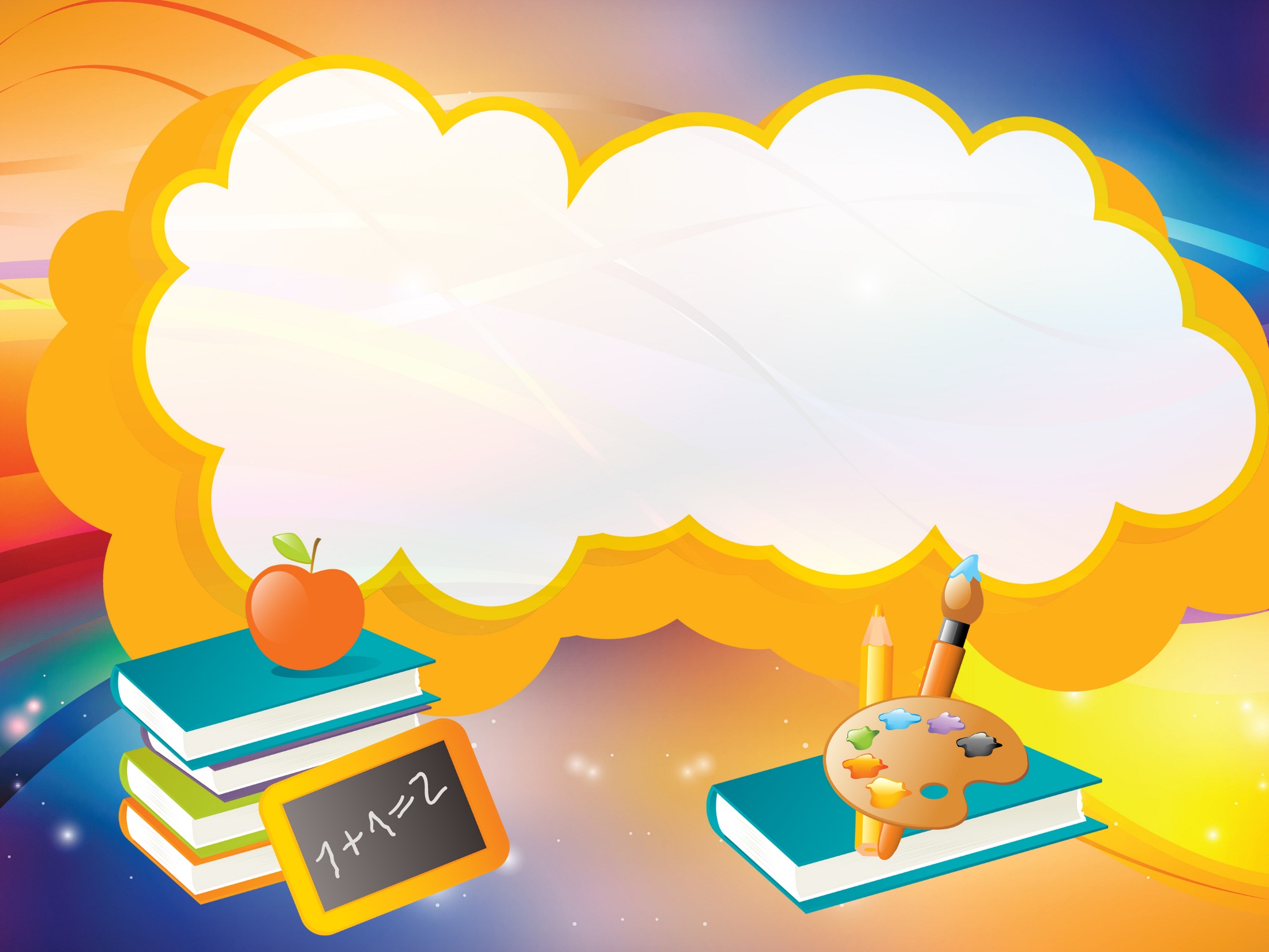 Дети старшего 
дошкольного
возраста – какие они?
Подготовила воспитатель 
высшей квалификационной категории 
Скворцова О. А.
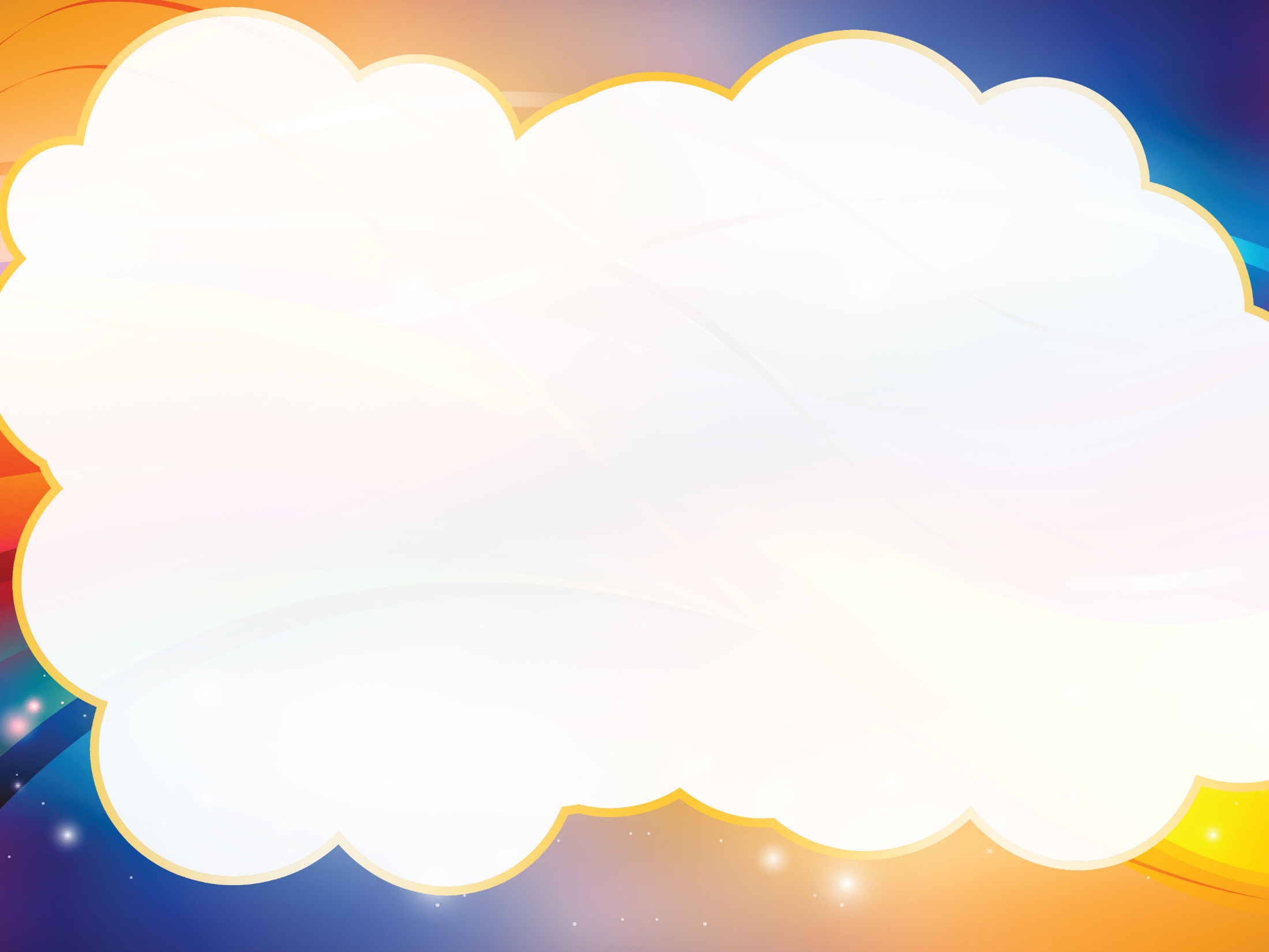 «Уже большие»:
 5-6 лет
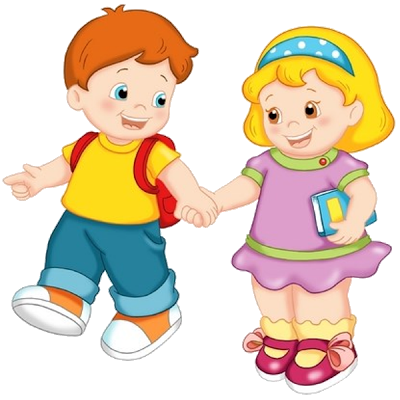 Активно познает мир.
Задает много вопросов и сам формирует ответы
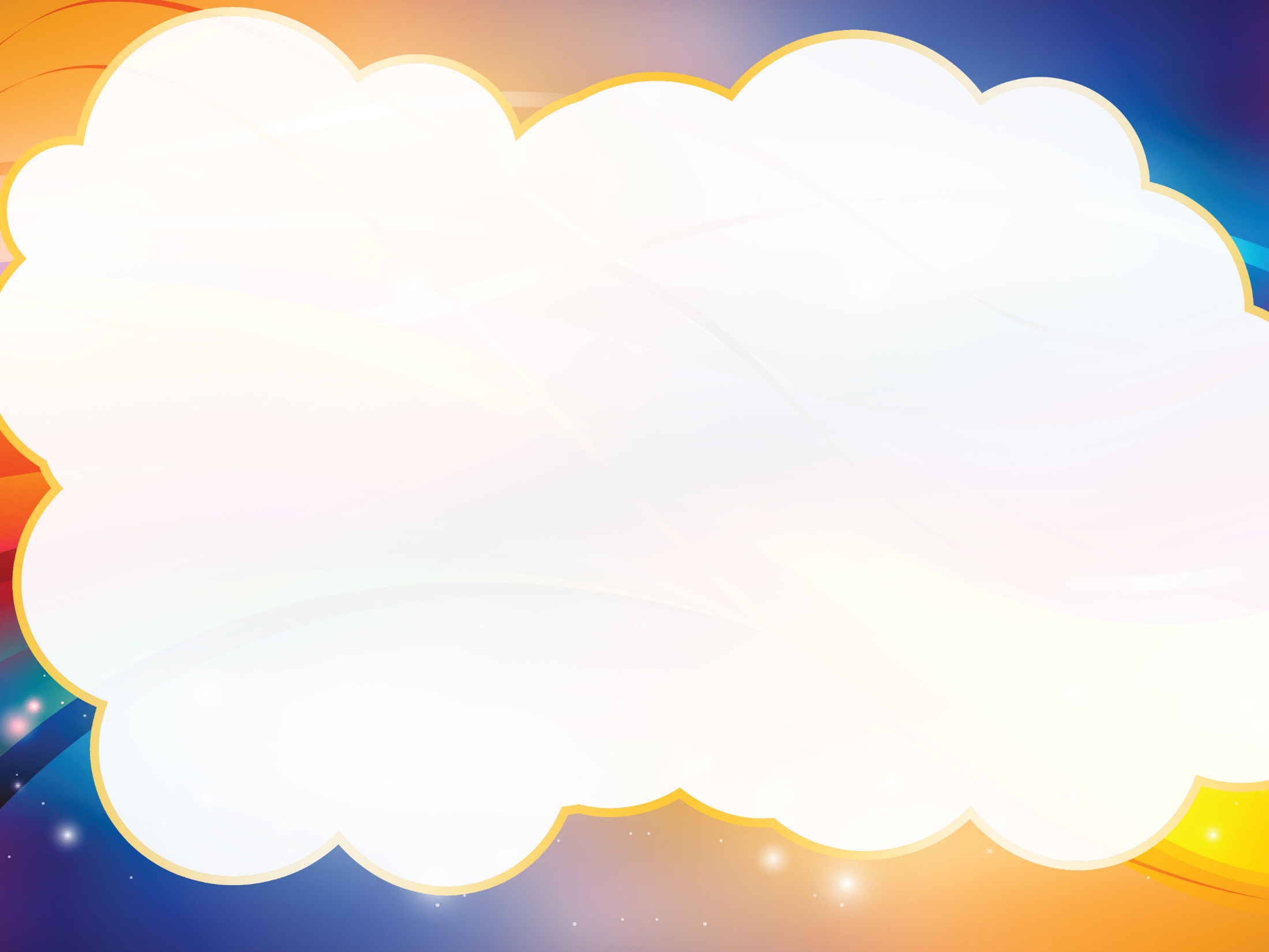 Часто привлекает к себе внимание
Проверяет прочность выставленных взрослыми границ
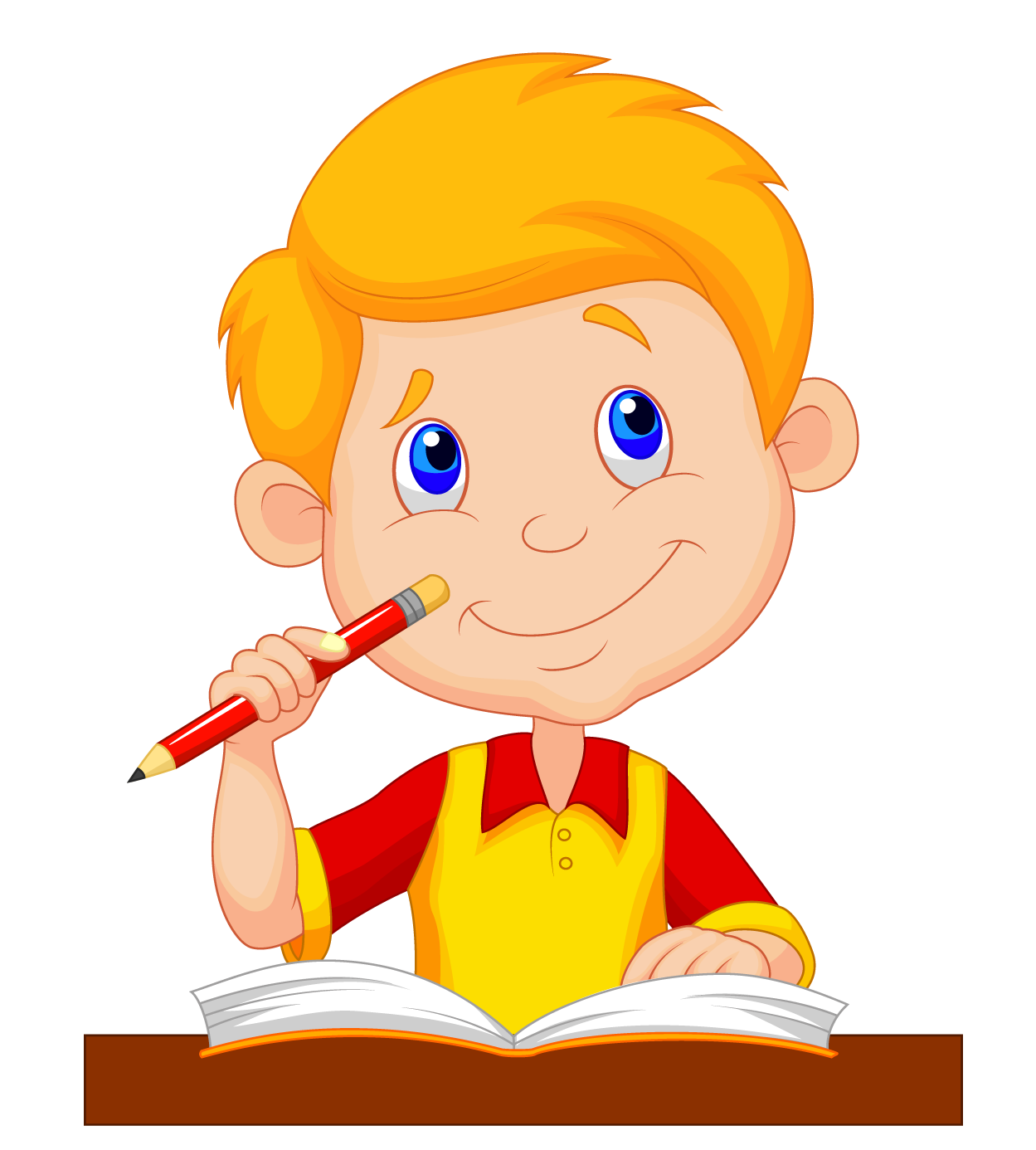 Учится управлять своим поведением
Стремится проявить самостоятельность и инициативу
Начинает осознавать половое созревание
Появляются страхи
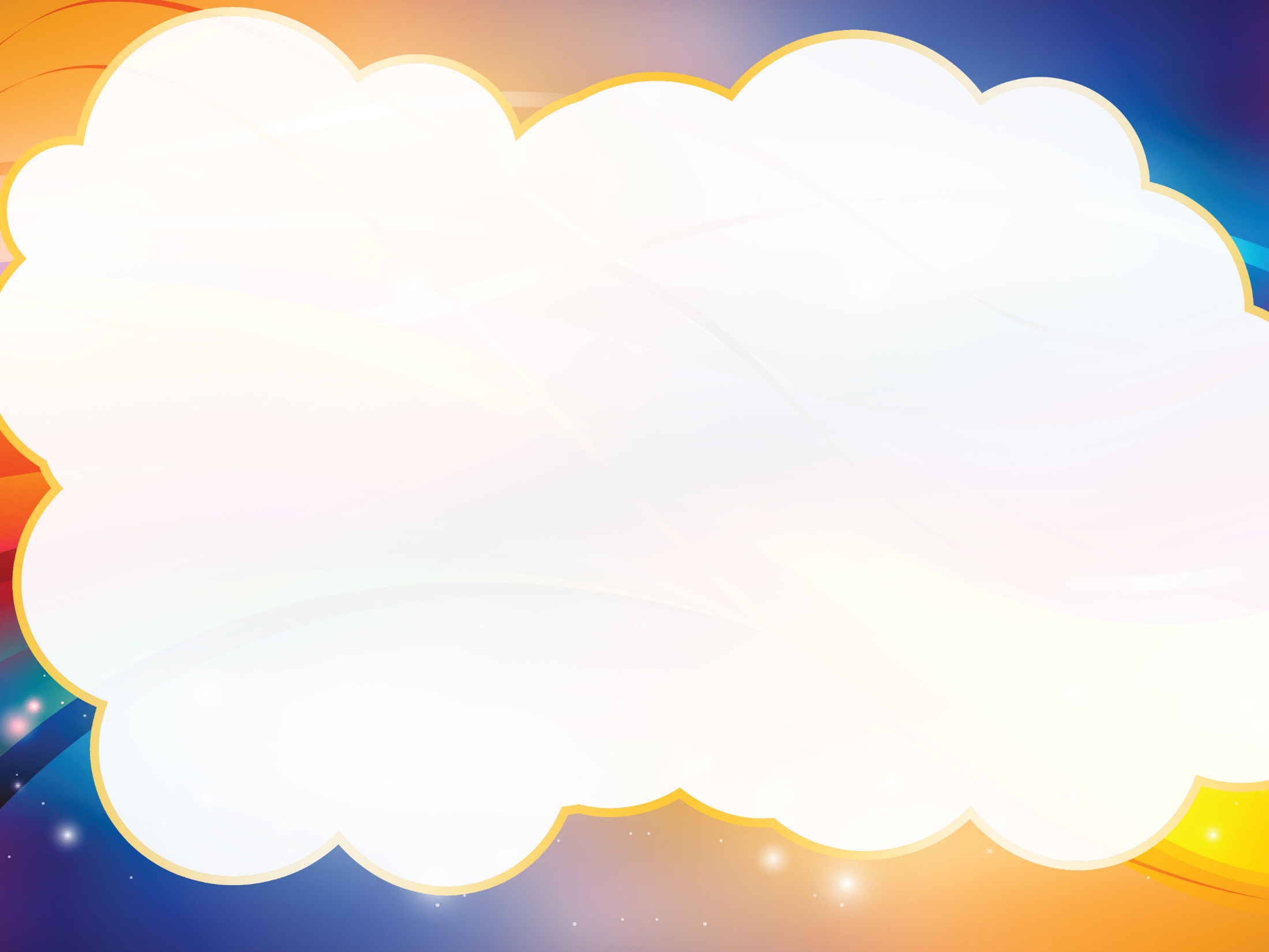 Чаще просить ребенка о помощи
С уважением относиться к фантазиям ребенка
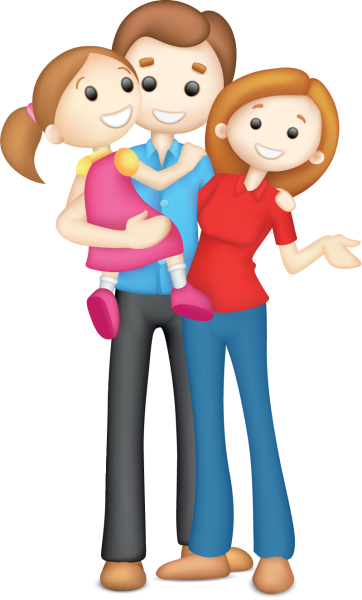 Дать возможность проявлять инициативу
Не стоит ставить ту границу, которую вы не в силах отстоять
Уметь объяснить специфику разности полов на его языке
Обеспечить возможность общения со сверстниками
Постепенно снижать контроль и опеку
Помогать ребенку справиться со страхами
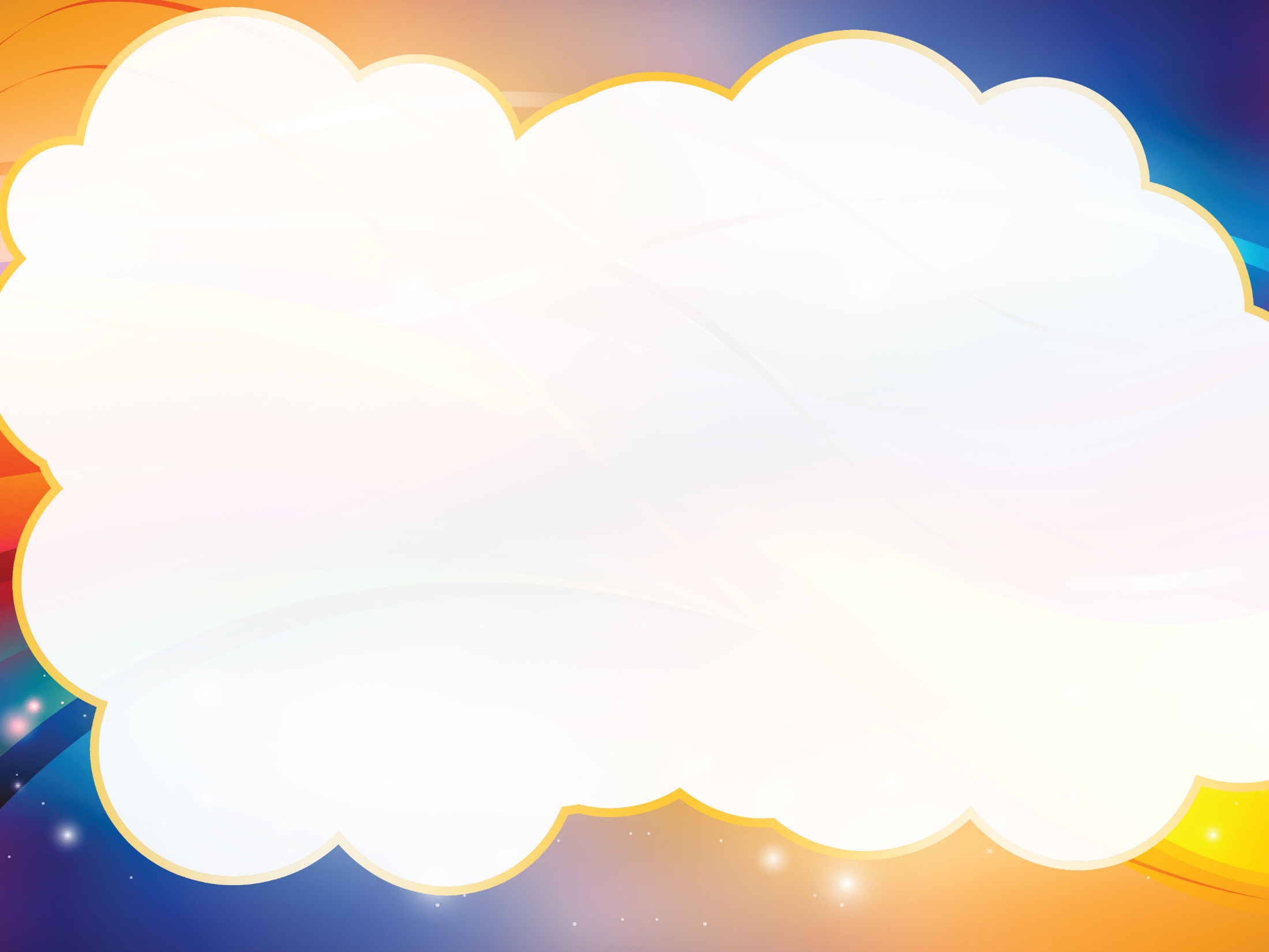 В новый учебный год с новыми силами
«…Школьное обучение никогда не начинается с пустого места, а всегда опирается на определенную стадию развития, проделанную ребенком ранее»
В. А. Сухомлинский
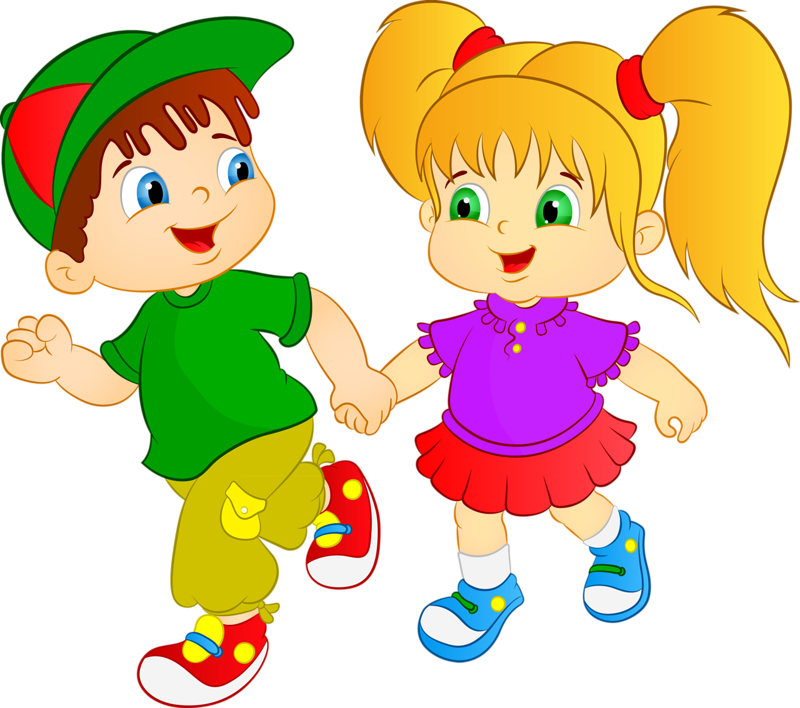 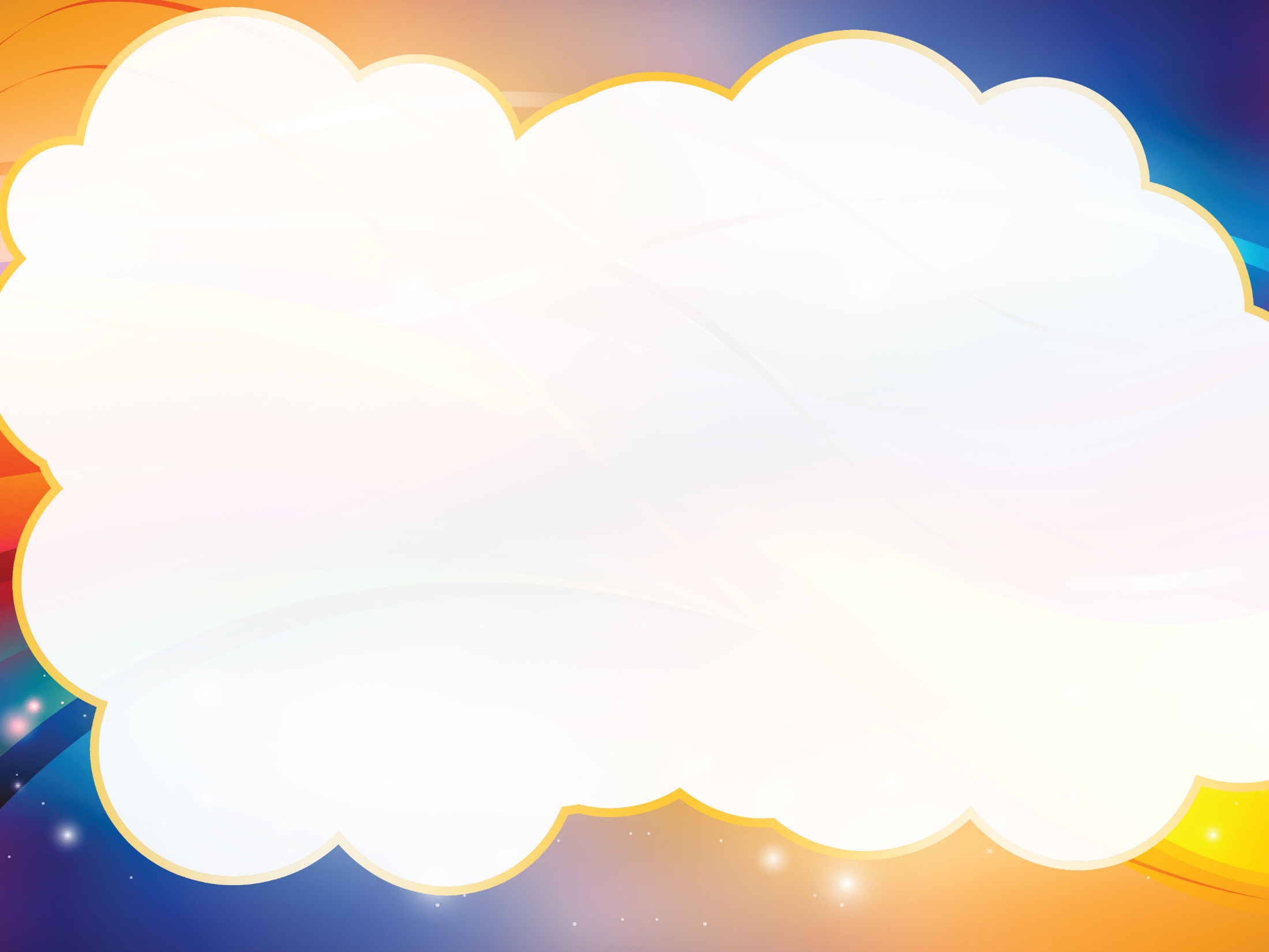 Обучение грамоте по правилам:
- Знакомя детей с буквой называем ее, как звук.
Например: не буква ЭМ, буква М.

Формирование элементарных математических представлений(Математика):
- Все занятия проходят в игре, в конце занятия закрепляем графические навыки в тетрадях. 
Все, что не успели на занятии дети могут выполнить дома.
Используем Корограф Ларчик и МиниЛарчик, Игровизоры.

ВАЖНО! Не заставлять детей выполнять задания!
Внимательно следить, как ребенок держит карандаш.

Продуктивная деятельность:
У каждого ребенка должны быть дома ножницы,
цветные карандаши, пластилин.
По четвергам будет реализовываться дополнительная
обр. деятельность: «Школа волшебников».
ДЕТЕЙ РАНО НЕ ЗАБИРАТЬ И ДНИ НЕ ПРОПУСКАТЬ!!!
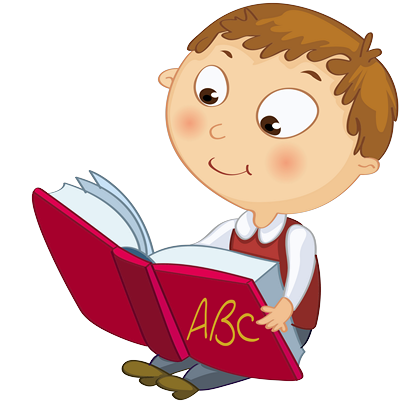 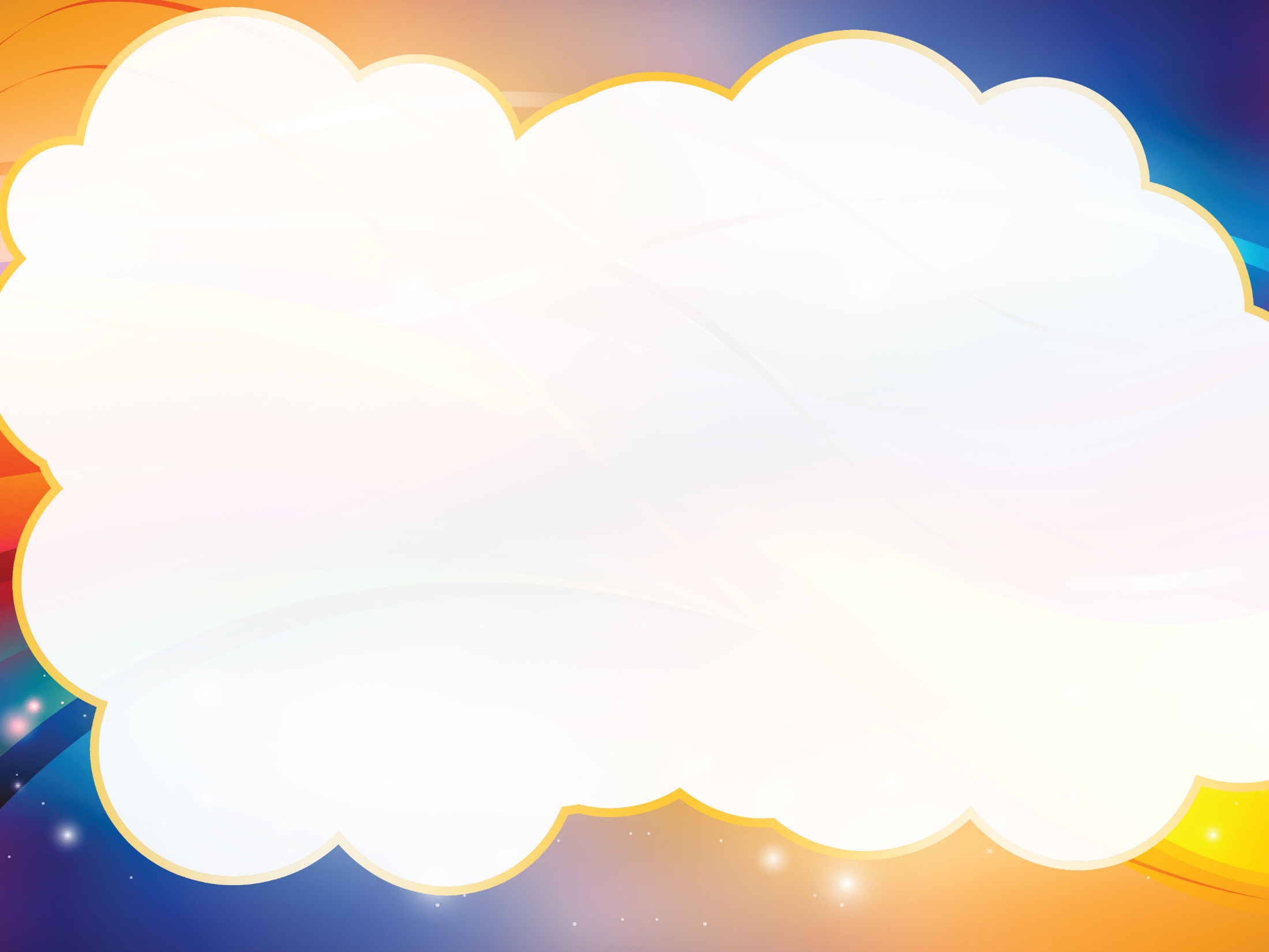 Предстоят проекты:
«Ярославль – город мой родной»

«Путешествие из настоящего в прошлое»
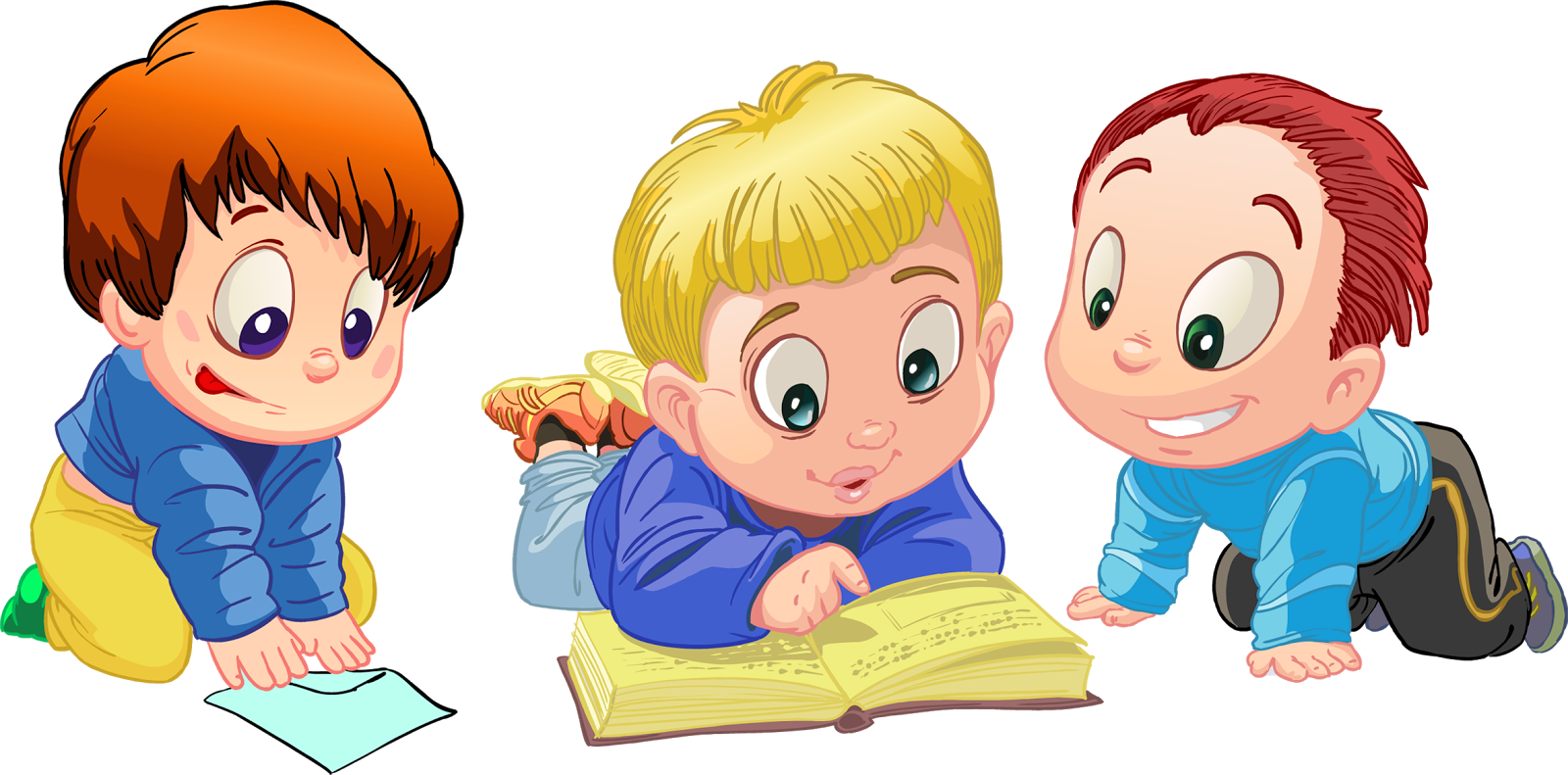 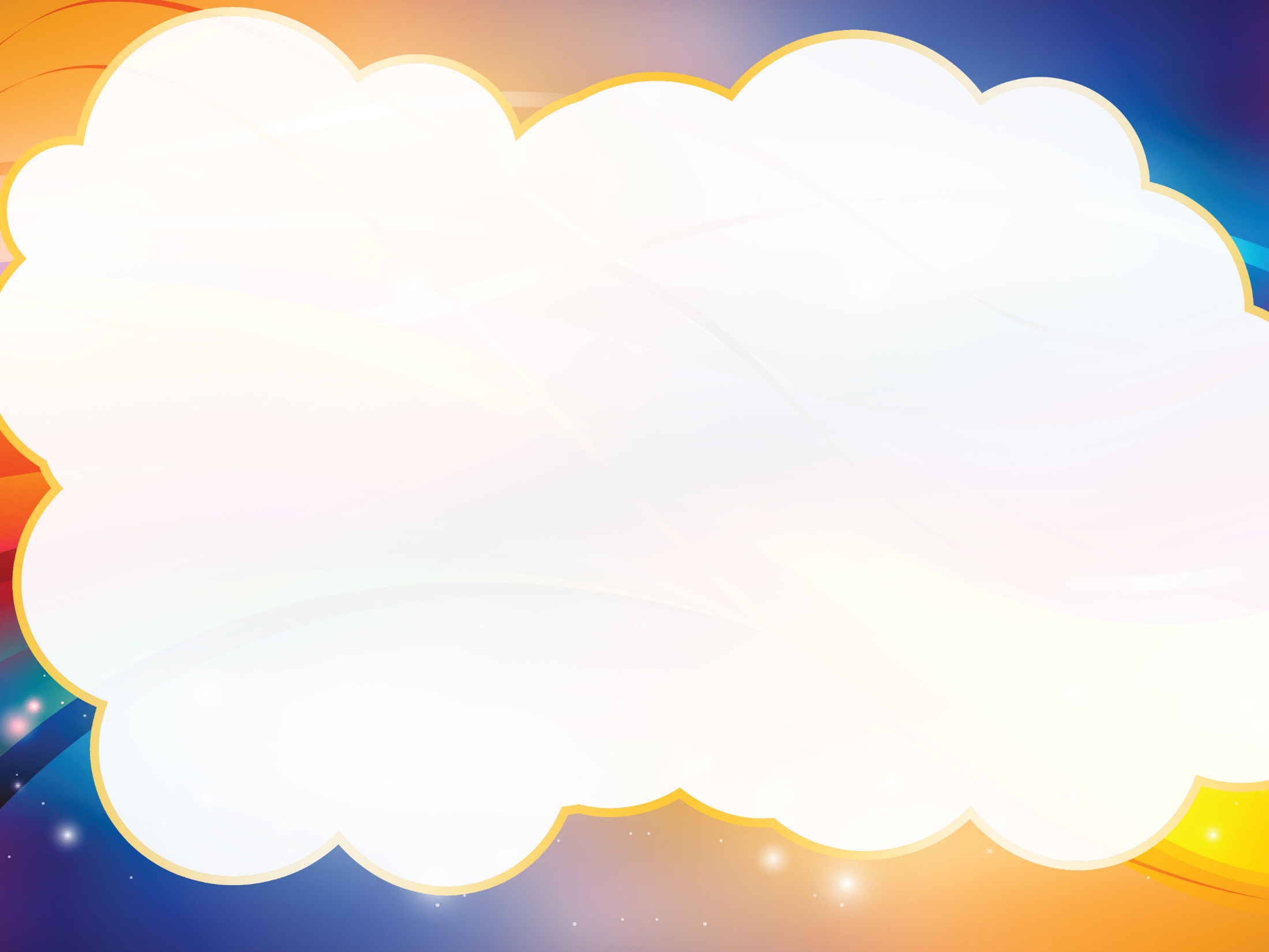